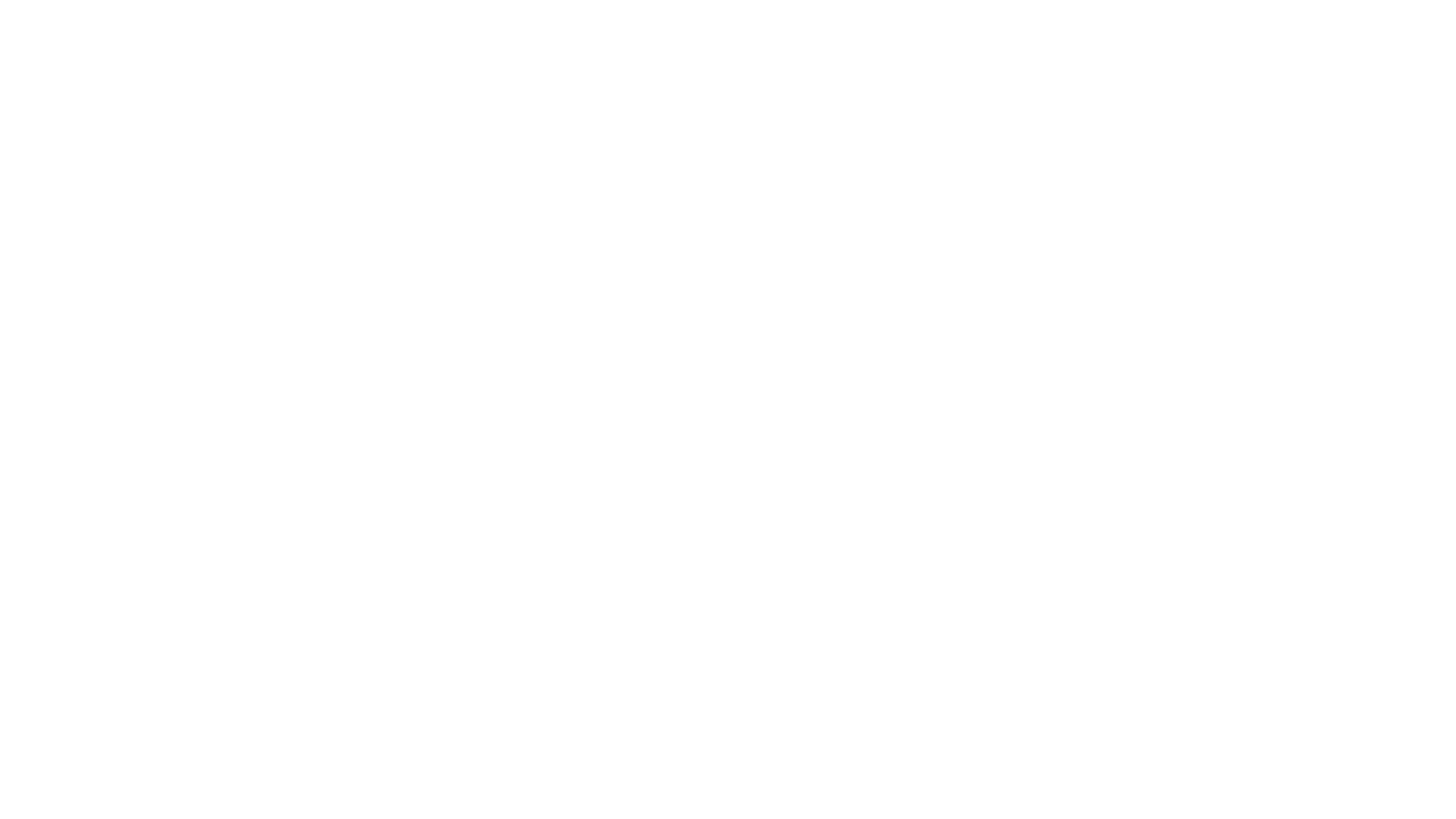 The Neuman System’s Model and the Roy Adoption Model
Introduction
[Speaker Notes: The use of different nursing theories and models has been crucial in enriching nursing knowledge. It is also an important strategy towards achieving the goals that become a guide to the use of educational or clinical research. The selection of the different nursing theories and models is based on the degree of flexibility of situations and phenomena as well as the circumstances within which they are supposed to be applied. The Neuman System’s Model and the Roy Adoption Model are some of the models that have contributed significantly towards better and effective nursing practice.]
The Roy Adaption Model
[Speaker Notes: Sister Callista Roy developed the Roy Adaption Model in 1976, where she defined several practices of nursing practice. She was born in October 1939, where she studied her Master's of Science in Nursing at California University in 1966. Sister Roy defined an individual as interrelated systems with biological, social, and psychological characteristics. The individual strives to balance all these systems as well as the outside world.  However, Sister Roy admitted that an absolute level of balance (DeSanto-Madeya  & Fawcett, 2016).]
Using the Roy Adaption Model in Planning And Continuing Care For Sgt. Johns
[Speaker Notes: The Roy Adaption Mode (RAM) can significantly aid the nurse in planning and continuing care for Sgt. Johns, who suffered a traumatic brain injury after a bomb blast happened. He also broke his leg in the process, and one of his friends, Joe, was severely affected by the blast. The RAM has six major steps that the nurse can adopt to address Sgt. Johns's healing process. The first step is to assess Sgt. John's behavior using the four adaptive modes, which are self-concept identity mode, role function mode, physiological-physical mode, and interdependence mode (Saini et al., 2017). The second step is to categorize and assess the stimuli related to those behaviors. The third step is to diagnose Sgt. John, based on his adoptive state. The fourth step is to set adaption goals that should be achieved. The fifth step is to implement the interventions whose goal is to manage stimuli as a way of promoting adaption. The final step is to investigate whether the achievements made concede with the adaptive goals set (DeSanto-Madeya & Fawcett, 2016).]
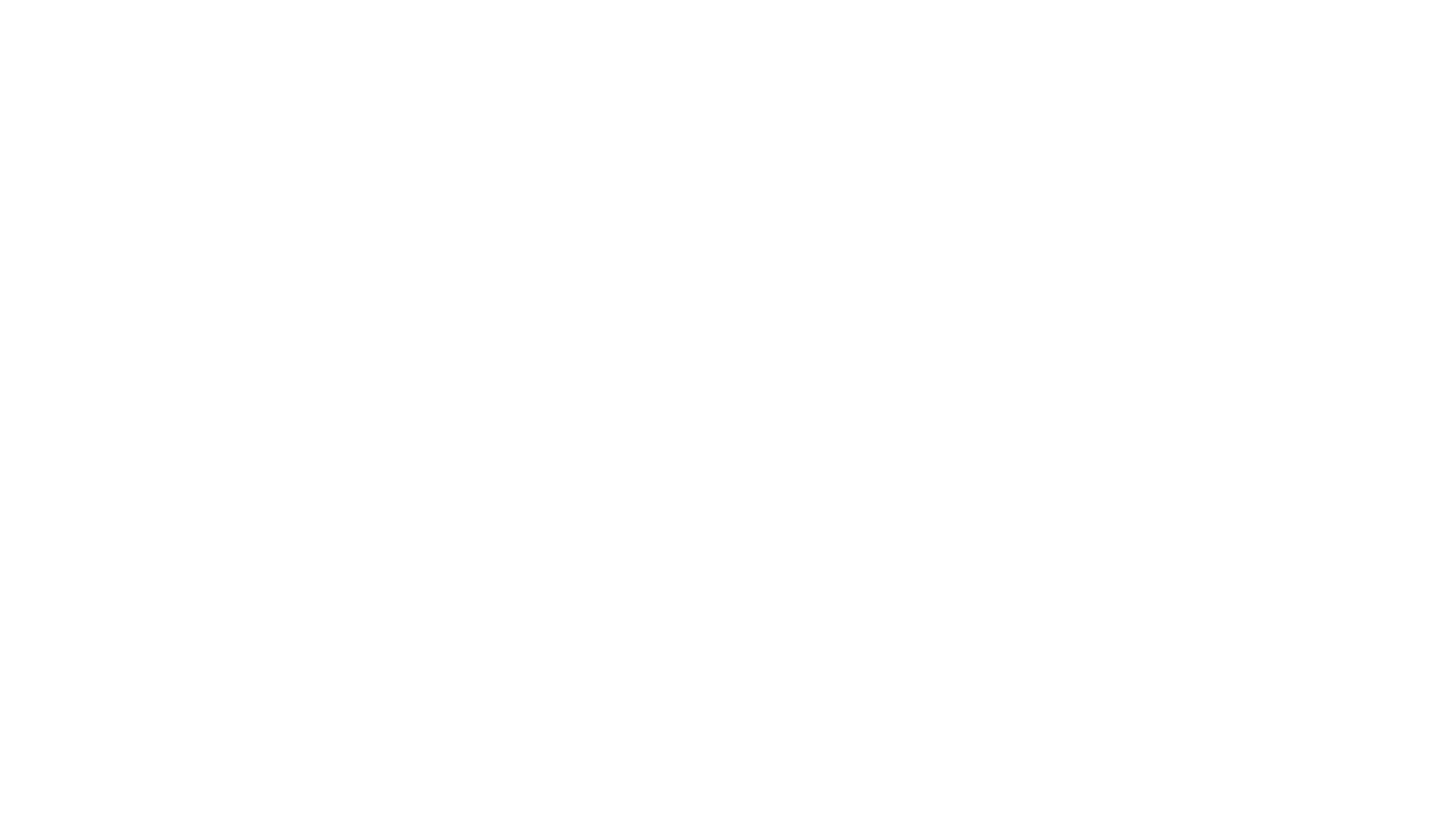 Application the Roy Theory in nursing
According to the Roy theory, nursing is aimed at increasing the life expectancy of the patient holistically.
The Roy theory has been contributing to nursing practice, education, research, and management for over thirty-five years.
The theory has also been a pillar in providing model-based information that nurses use when taking care of patients.
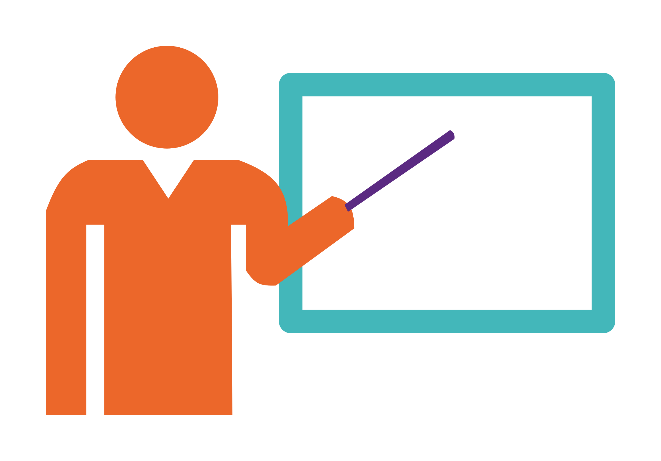 [Speaker Notes: The Roy theory or model is one of the commonly used theories in nursing practice. According to the Roy theory, nursing is aimed at increasing the life expectancy of the patient holistically. The Roy theory has been contributing to nursing practice, education, research, and management for over thirty-five years. The theory has also been a pillar in providing model-based information that nurses use when taking care of patients. The Roy theory can be useful to the nurse in assisting Sgt. John to adjust to his new life after the accident happened (Saini et al., 2017).]
Influence Of Roy's Theory In Promoting Sgt. Johns Adjusted Self-concept
Using the Roy theory as the guideline, the nurse will:
Assess Sgt Johns as an individual and determine how he adapts to his new environmental state.
Encourage Sgt. Johns to express his thoughts, beliefs, and feelings to get adequate insight into his behavior.
Then assess Sgt. Johns’ view based on physical self, personal self, spiritual self, perceiving self, developing self, and focusing self.
Produce an effective adaption process
[Speaker Notes: Using the Roy theory as the guideline, the nurse will assess Sgt Johns as an individual and determine how he adapts to his new environmental state that he was not used to before the accident happened. The second step the nurse should undertake is to encourage Sgt. Johns to express his thoughts, beliefs, and feelings to get adequate insight into his behavior. The nurse should then assess Sgt. Johns’ view based on three categories. The first category is based on the physical self, where the nurse should consider his body image and sensation. The second based on personal self, where the nurse should consider Sgt. Johns' self idea and self-consistency. Lastly, the nurse should assess Johns’ spiritual self, perceiving self, developing self, and focusing self. After the assessment, the nurse should come up with an effective adaption process, which should be later reviewed to find out whether the intended goals are attained.]
Why Is It Important For The Nurse To Listen To Sgt. Johns' "Story" In His Own Words
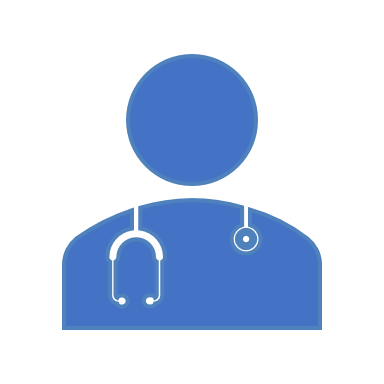 Actively listening to the patient shows that the nurse respects the patient’s self-knowledge.
It also builds trust between the patient and the nurse.
 Listening to Sgt. Johns helps the nurse not to miss crucial information.
It also enables the nurse to closely assess his behavior, opinion, feelings, and values.
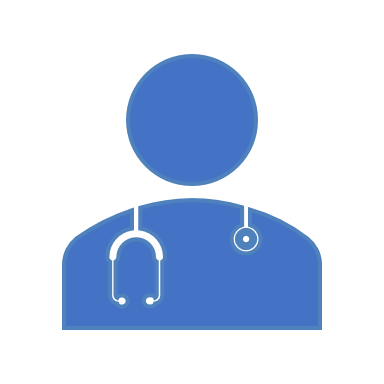 [Speaker Notes: Nurses should actively listen to their patients as part of the healing process, according to the Roy Adaption Model. Actively listening to the patient shows that the nurse respects the patient’s self-knowledge and also builds trust between the patient and the nurse. It also helps nurses not to miss crucial information that can be helpful in the treatment process. Listening to Sgt. Johns telling his story enables the nurse to closely assess his behavior, opinion, feelings, and values.  Gathering second-hand information from friends and family members is not complete because a lot of important non-verbal and verbal details will be lost that can be crucial in the treatment process.]
Neuman System’s Model
[Speaker Notes: The Neuman Systems Model (NSM) was developed by Betty Neuman, who is a nursing theorist born in 1924.  Betty gathered knowledge and ideas from different theories made by different theorists in several fields, which she later combined and formulated the Neuman Systems Model that has been applied, adopted, and accepted in the nursing practice and curriculum all over the world. The Neuman System Model is a framework that assists administrators or caregivers in helping patients manage stressors (Ahmad & Sadeghi, 2017). This helps patients heal mentally, physically, and spiritually.  The Neuman Systems Model operates on the basis of different variables that affect an individual. An individual’s resources determine how stressors will be persevered. Some of the stressors include an individual’s physical and emotional health, emotional characteristics, genetic makeup, and stressor response patterns (Ahmad & Sadeghi, 2017). NSM theory states that an individual can only maintain stability if the stressors are not more than the available resources.]
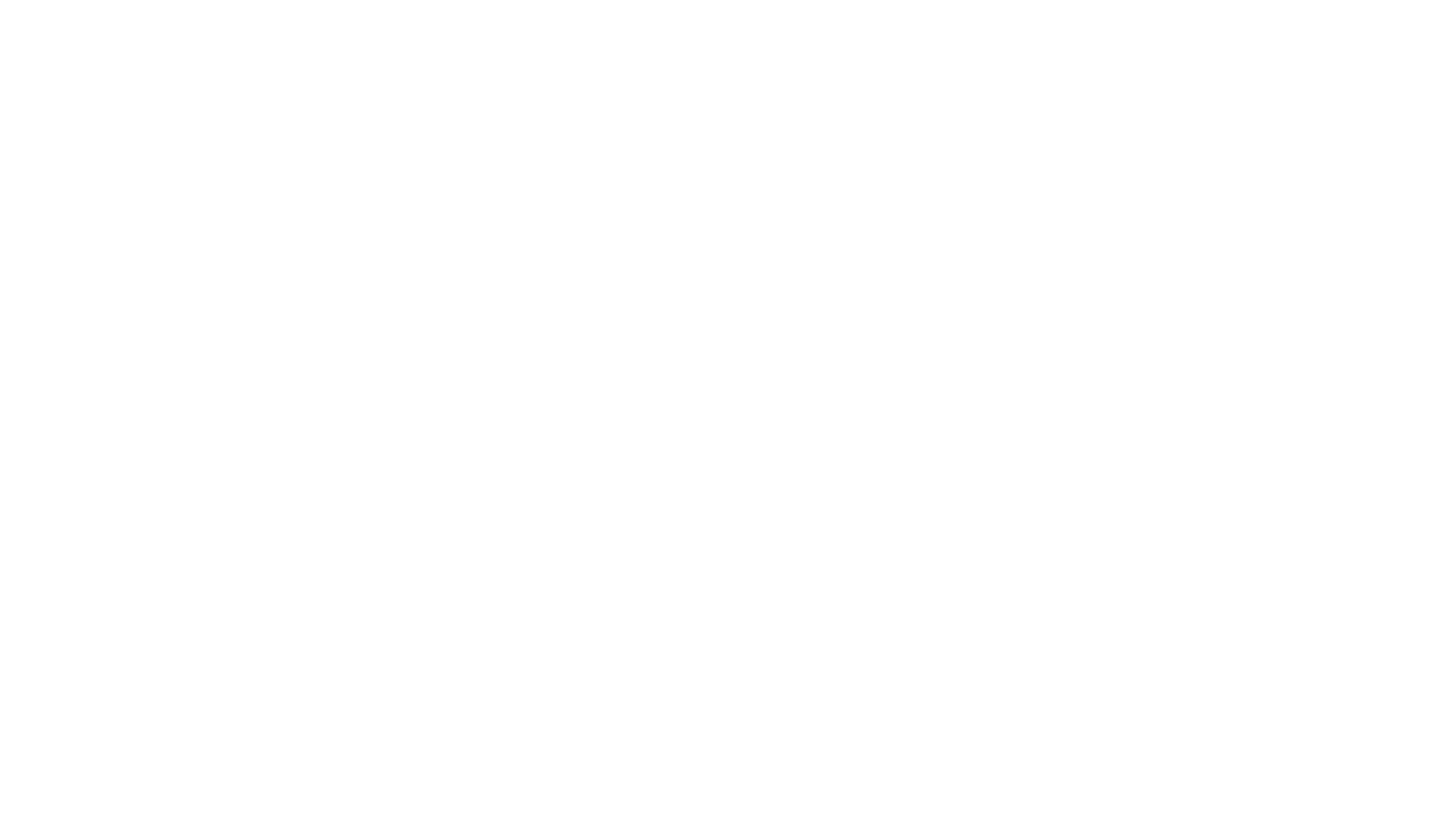 From the Sgt. Johns's case study, several stressors can be identified which are:
Sgt. Johns inability to go back to work where he was working.
A severe headache, which is associated with traumatic brain injury.
His inability to see his friend Joe.
his inability to sleep
Four Stressors From The Case Study Based On The Neuman System’s Model
[Speaker Notes: From the Sgt. Johns's case study, several stressors can be identified that affect the Sergeant making his situation harder. One of these stressors is his inability to go back to work where he was working before the bomb accident happened. Another stressor is a severe headache, which is associated with traumatic brain injury. The accident left his leg broken, and he was also hit in his head, leading to a traumatic brain injury. His inability to see his friend Joe is also another stressor. Joe was severely affected by accident and was still in the hospital, where he has not yet recovered. Finally, his inability to sleep is also another stressor where he is forced to take beer to be able to sleep for some hours.]
Plan of Care Based on the Neuman Systems Model for Sgt. Johns.
[Speaker Notes: In the Neuman Systems Model, three major dimensional stressors are used to analyze an individual’s stress. These are interpersonal, extra-personal, and intrapersonal stressors. Plan of care for Sgt. Johns will be based on coming up with strategies that are aimed at helping him cope with the identified stressors or, if possible, eliminate the stressors (Ahmad & Sadeghi, 2017).  This will prevent the stressors from damaging his defense lines, which therefore protecting his basic structure. The first step to the plan of care should involve talking to his employer to continue paying his full salary or assist him in working from home.  The other step is to ensure that he is assisted to frequently see his friend Joe for him to know how he is fairing.  The third step is to ensure doctors diagnose him and provide him with the right medication to treat traumatic brain damage that makes him have severe headaches and make him unable to sleep. These steps will manage the stressors that make his condition to deteriorate.]
Conclusion
[Speaker Notes: There is a growing need for integrating nursing theories and models into daily nursing practice as a way of encouraging more Evidence-Based Nursing. Many people now want to understand why things are done the way they are done, and this Evidence-Based Nursing seeks to address this issue by justifying the nursing profession's actions by providing objectively scientific evidence. Nursing theories and models such as the Neuman System’s Model and the Roy Adoption Model need to be incorporated more in nursing practice and learning to ensure nurses and patients understand why a specific choice is made leaving the other.]
References
Ahmadi, Z., & Sadeghi, T. (2017). Application of the Betty Neuman systems model in the nursing care of patients/clients with multiple sclerosis. Multiple Sclerosis Journal–Experimental, Translational and Clinical, 3(3), 2055217317726798. Retrieved from https://www.ncbi.nlm.nih.gov/pmc/articles/PMC5565031/
DeSanto-Madeya, S., & Fawcett, J. (2016). Healing and transcendence: A Roy adaptation model-guided comparison. Nursing science quarterly, 29(3), 219-226.  
Saini, N., Sharma, V., Arora, S., & Khan, F. (2017). Roy’s Adaptation Model: Effect of care on pediatric patients. Int J Nurs Midwifery Res, 4(1), 52-60.